Irrigating with Harvested Water
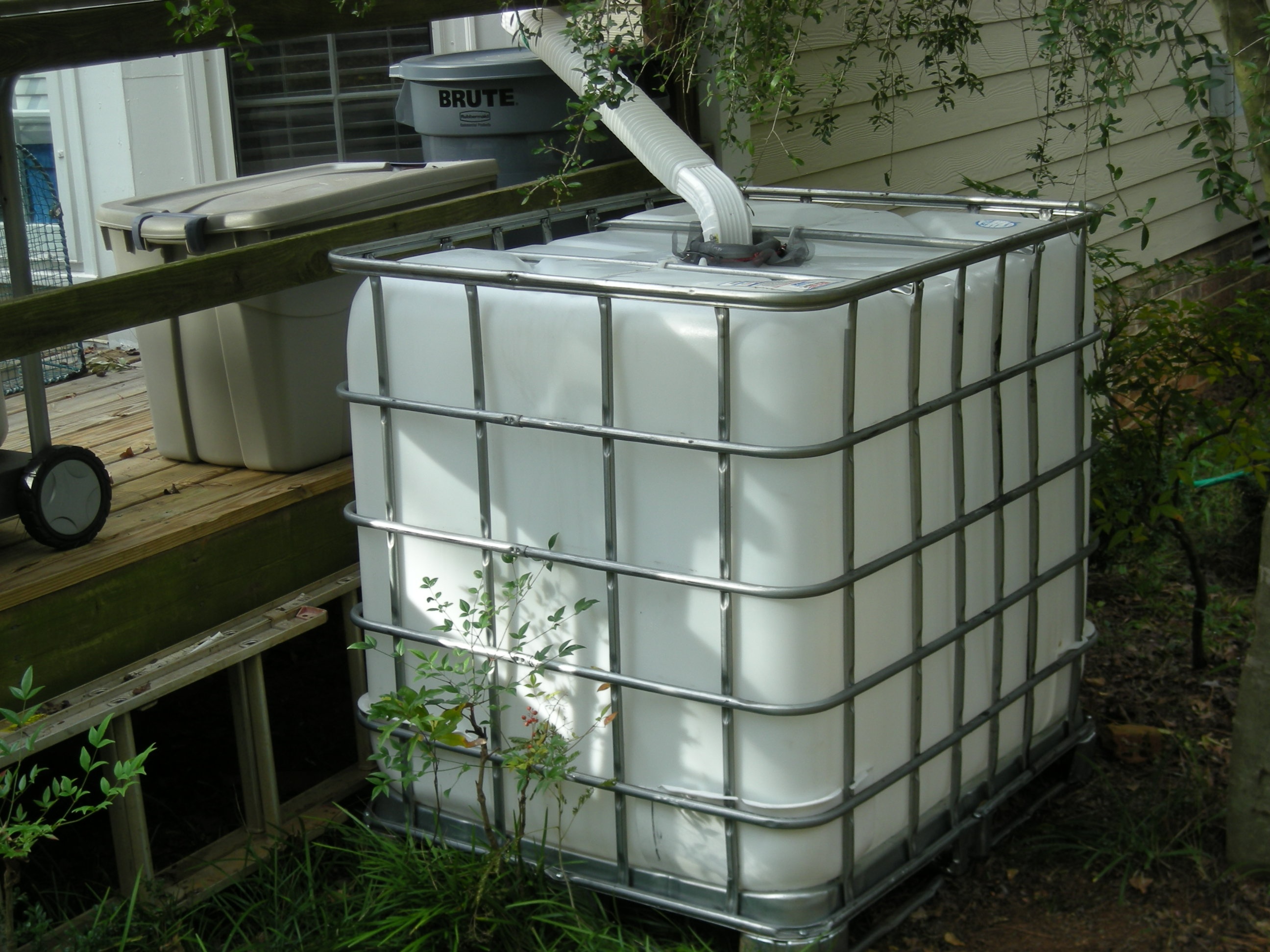 Rule of thumb for watering
Shrubs: up to once a week - apply one gallon of water per foot of plant height

Lawns: up to once a week -
up to one inch per application
 
Trees: up to once a week
one inch of water under entire
Canopy (for larger trees don’t 
water area within 4 feet of trunk)
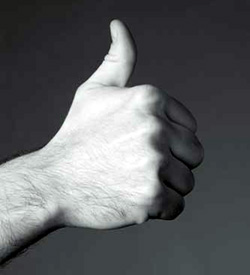 How much Water?
Example #1 – lawn area
Low
Low
H
H
Lawn
25’ x 40’ = 1,000 ft2
1” per week = 624 gal.
~2500 gal./month
*Do we need to water lawns?
[Speaker Notes: Converted woody plants in natural area into unirrigated low water use zone. Lawn used as a welcome mat, selected drought tollerant
turf that requires minimal water (could convert to a low water use zone if aesthetics acceptable). Groundcover and shrub boarder is
Established and does not require additional irrigation. Added some high water use flower pots in high visibility area near door to add interest]
5’
Plant Height (1gal/ft)
2’
3’
Example #2
Low
4’
Low
.5/d
.5/d
3’
Ornamentals
6’
Color: 1 gal./day * 7 days = 7 gal.
2’
+
2’
4’
Shrubs: 43’ of plant = 43 gal.
5’
50 gal./week
200 gal./ month
7’
*Can we harvest & store 200 gal. per month?
[Speaker Notes: Converted woody plants in natural area into unirrigated low water use zone. Lawn used as a welcome mat, selected drought tollerant
turf that requires minimal water (could convert to a low water use zone if aesthetics acceptable). Groundcover and shrub boarder is
Established and does not require additional irrigation. Added some high water use flower pots in high visibility area near door to add interest]
Drought Year Rainfall (2007) Rome, GA
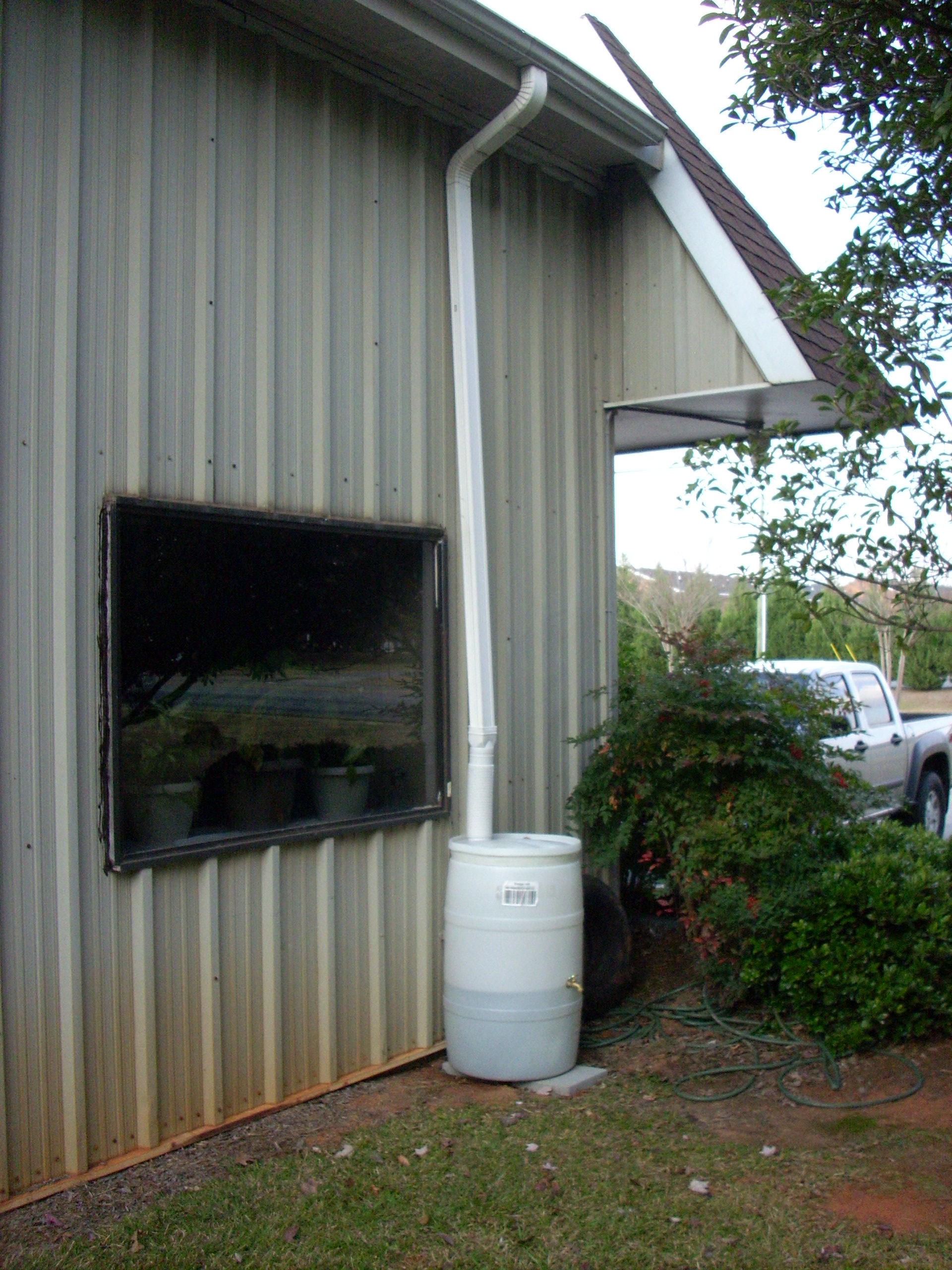 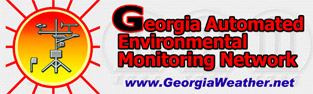 Rainfall on a 20 x 50’ roof area (1,000 ft2)
Condensate from  Air Conditioners and Dehumidifiers
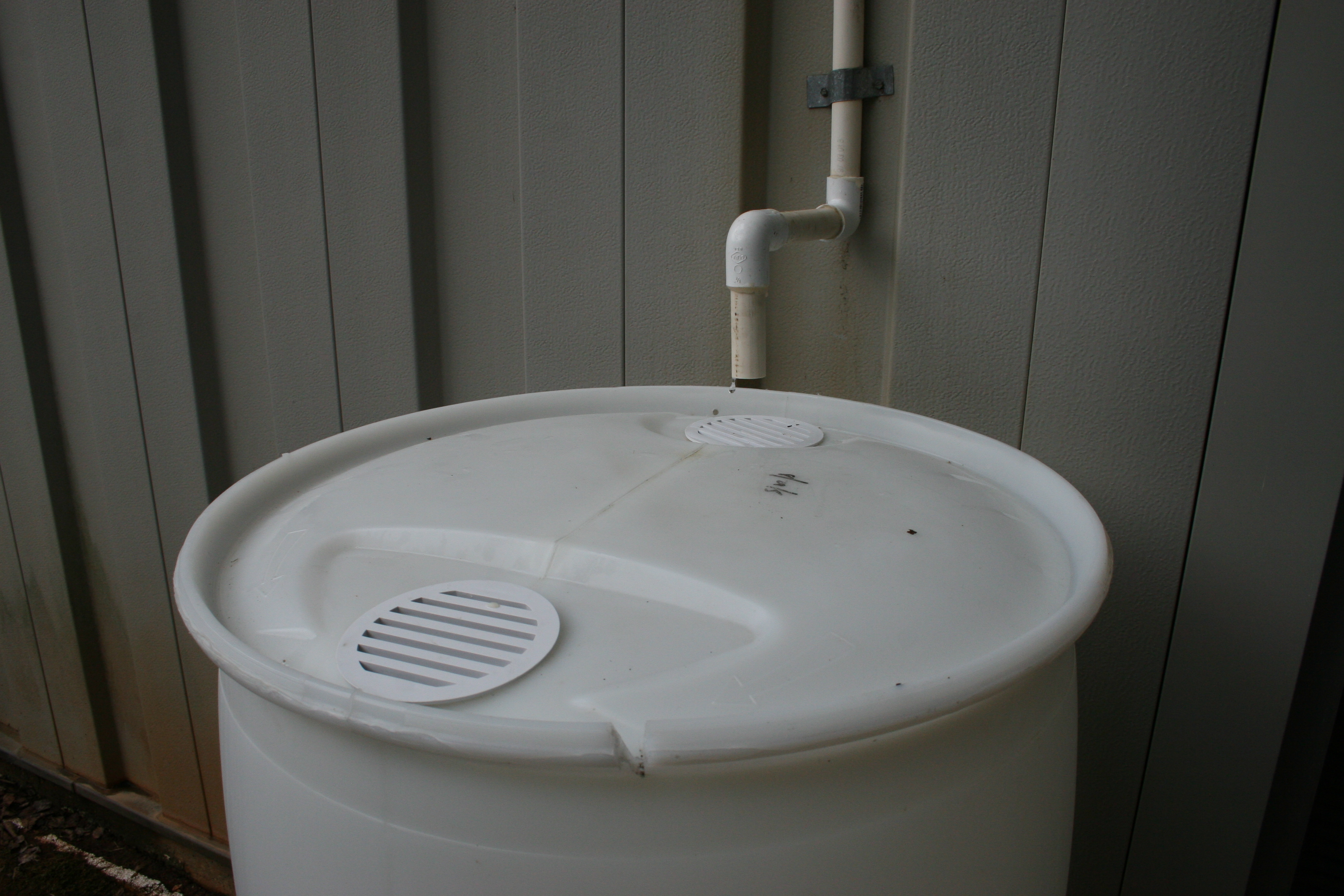 Home AC can produce over 5 gal./day
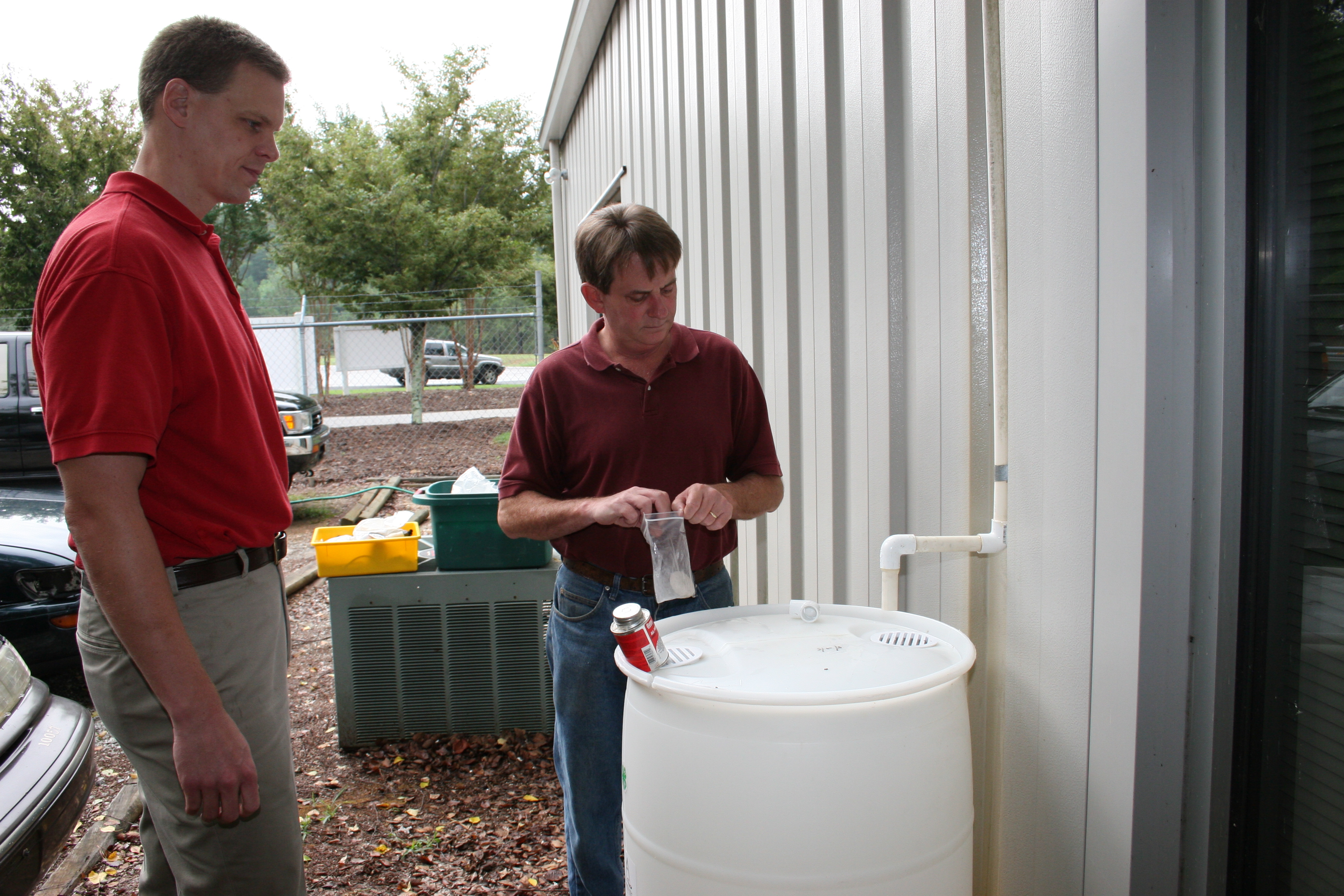 Need ~7+ gpd to get 200 gpm
Condensate Pumps
Pump ~25 gph with 15’ head
	Cost ~ $50
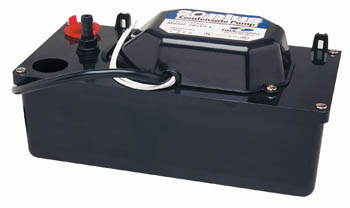 Rainwater & Condensate Water
Irrigation is not restricted
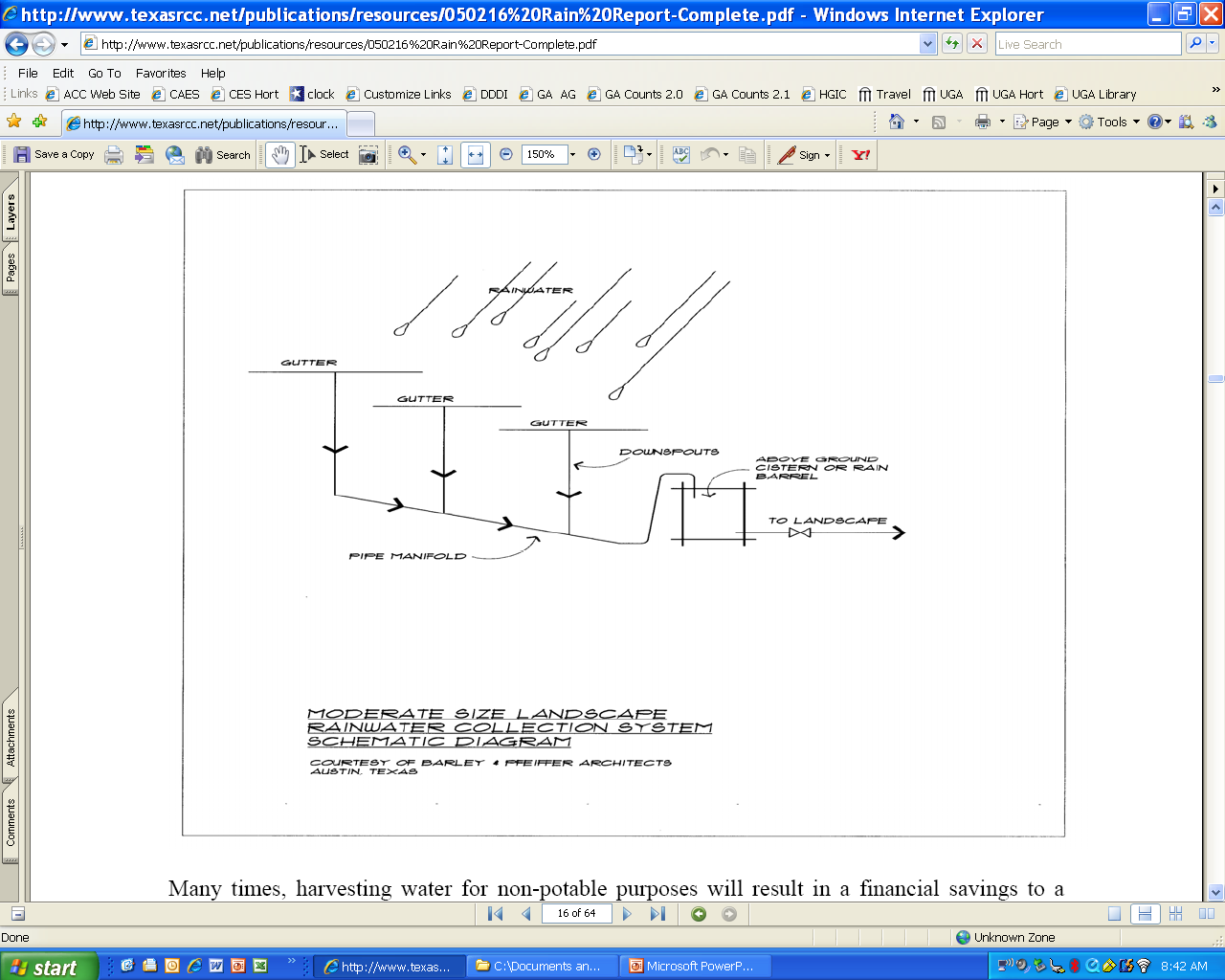